Beù haõy nhaän xeùt veà caùch saép xeáp cuûa nhöõng hình aûnh naøy?
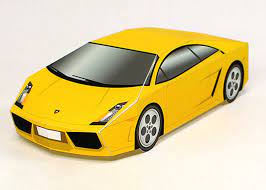 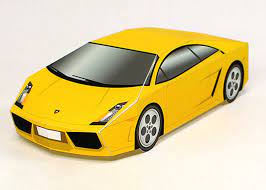 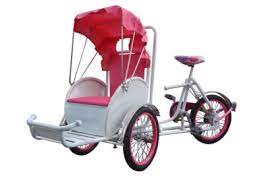 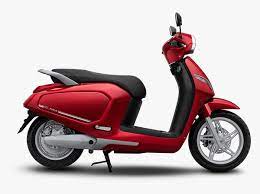 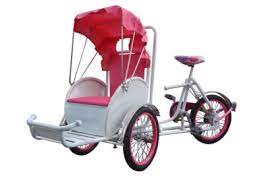 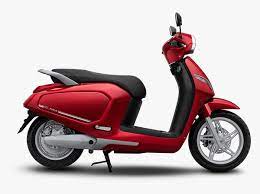 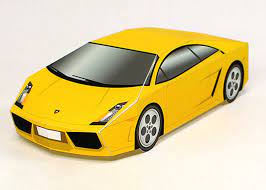 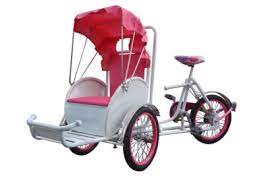 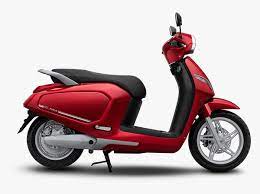 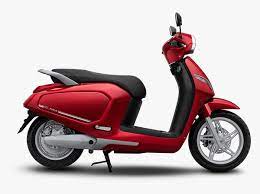 Haõy hoaøn thaønh baøi taäp nheù!
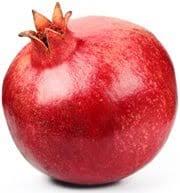 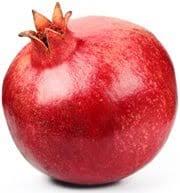 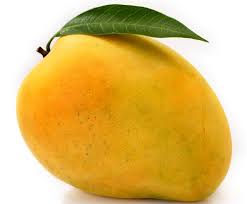 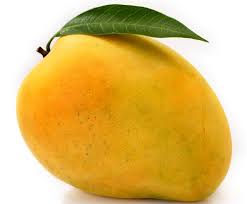 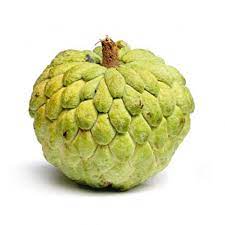 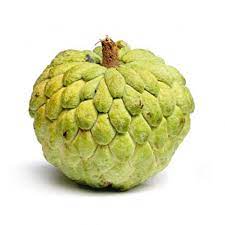 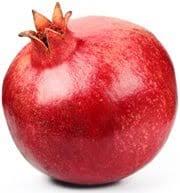 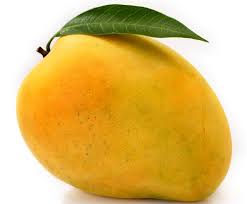 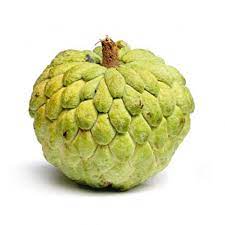 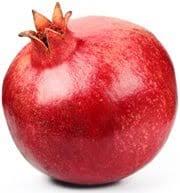 Haõy kieåm tra keát quaû nheù!
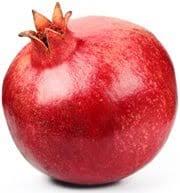 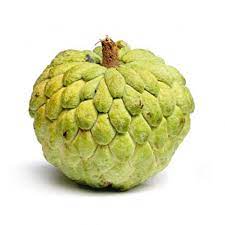 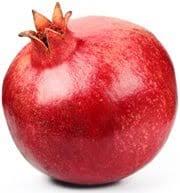 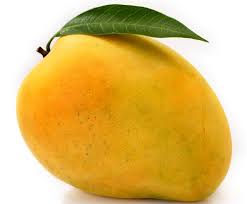 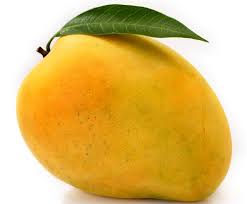 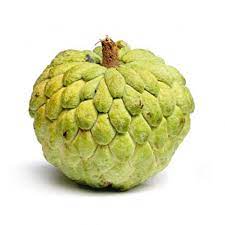 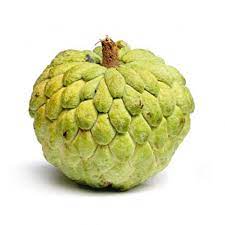 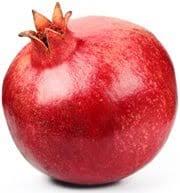 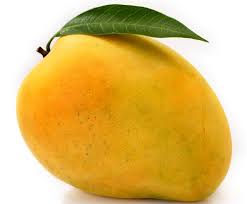 Oà! Beù gioûi quaù
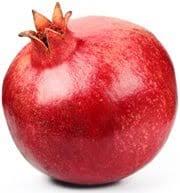